Marianne POLIS
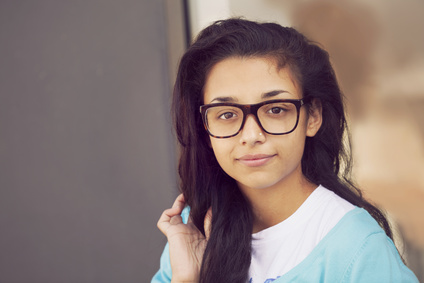 Guichetier spécialisé en Services Clientèle | 18 ans d'expérience
Avec près de deux décennies d'expérience dans le domaine bancaire en tant que guichetier, je me suis spécialisée dans l'offre d'une expérience client inégalée. Mes compétences résident dans la gestion efficace des transactions, la résolution rapide des problèmes et l'offre d'un service courtois et professionnel.
EXPERIENCE PROFEESSIONNELLE
CONTACT
(0033) 1 02 03 04 05
mail@mail.com
12 rue de la Réussite75012 Paris
Guichetier Senior, Crédit Agricole, Paris — 2007-2023

Accueil et prise en charge des clients pour diverses transactions bancaires.
Formation et encadrement des nouveaux guichetiers, assurant ainsi une qualité de service optimale.
Mise en place de procédures pour réduire le temps d'attente en agence.
Gestion des réclamations clients, garantissant leur satisfaction et fidélisation.
Contribution active à l'atteinte des objectifs commerciaux de l'agence par le biais de ventes incitatives.

Guichetier, Banque Populaire, Paris — 2000-2007

Traitement quotidien des opérations courantes des clients avec précision et rapidité.
Promotion et vente de produits et services bancaires.
Participation à des formations régulières pour rester à jour sur les réglementations bancaires.
Soutien aux campagnes promotionnelles de l'agence.
Rôle actif dans l'amélioration de l'efficacité opérationnelle de l'agence.
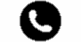 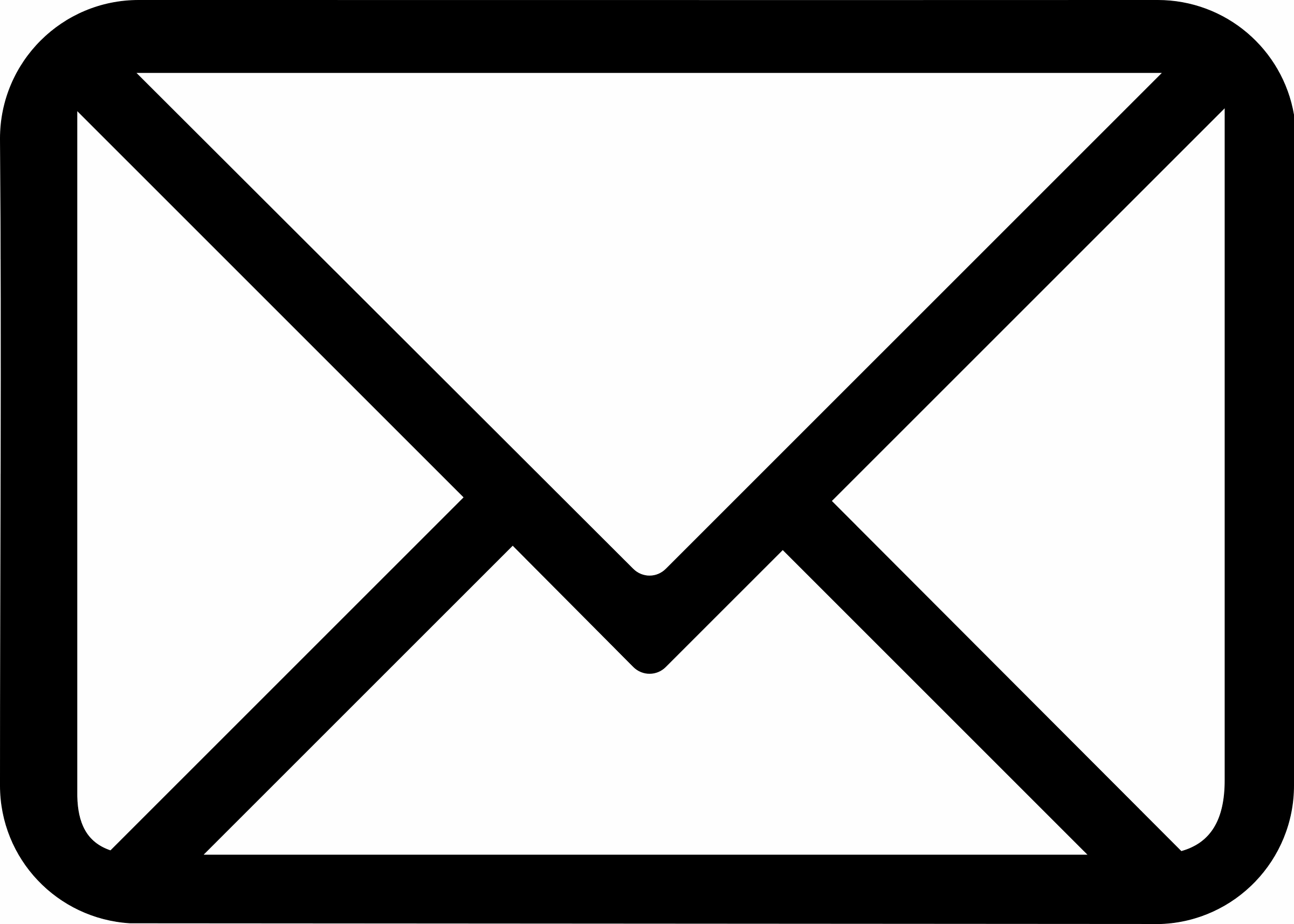 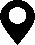 COMPETENCES
Maîtrise des opérations bancaires courantes et des systèmes associés.
Vente et conseil de produits financiers de base.
Gestion efficace des flux de trésorerie et des tâches administratives.
Connaissance approfondie des réglementations bancaires.
Aptitude à résoudre rapidement les problèmes et les réclamations des clients.
QUALITES
Excellentes compétences en communication et service à la clientèle.
Capacité à travailler sous pression tout en offrant un service de qualité.
Rigoureux, organisé et souci du détail.
Écoute active et empathie.
Attitude proactive et désir d'apprendre continuellement.
FORMATIONS
BTS Banque, Lycée Financier de Paris — 2000
Formation continue en Relation Clientèle, Banque Nationale de Paris — 2005
HOBBIES
LANGUES
Passionnée de littérature française classique.
Bénévole dans une association d'aide aux personnes en difficulté financière.
Randonnées pédestres en régions montagneuses.
Cours de poterie les week-ends.
Français - Langue maternelle
Anglais - Niveau C1
Allemand - Niveau B2
[Speaker Notes: Fonts:
Header – Basic Title Font
Sub headings – Lato Heavy
Text – Lato]
Cher(e) Candidat(e)

Merci d'avoir téléchargé ce modèle sur notre site. Nous espérons qu'il vous aidera à mettre en valeur votre CV.

---------------------------------------------------------------------------------------

Besoin de conseils pour rédiger votre CV ou vous préparer pour l’entretien d’embauche ? Consultez nos articles :

- Le titre du CV : guide pratique + 30 exemples
- Comment mettre en valeur son expérience professionnelle ?
- Rédiger une accroche de CV percutante + 9 exemples
- Les 7 points clés d'un CV réussi
- Personnalisez votre CV avec des icônes gratuites
- Bien préparer son entretien 

Nous proposons également plusieurs centaines d'exemples de lettres de motivation classées par métier et des modèles pour les mettre en forme.

- 1200 exemples de lettres de motivation 
- Les modèles de courrier
- Tous nos conseils pour rédiger une lettre efficace 


Nous vous souhaitons bonne chance dans vos recherches et vos entretiens  


Enfin, rappelez-vous qu'une bonne candidature est une candidature personnalisée ! Prenez donc le temps de la rédiger avec soin car elle décrit votre parcours professionnel et votre personnalité. 








----------------
Copyright : Les contenus diffusés sur notre site (modèles de CV, modèles de lettre, articles ...) sont la propriété de creeruncv.com. Leur utilisation est limitée à un usage strictement personnel. Il est interdit de les diffuser ou redistribuer sans notre accord. Contenus déposés dans 180 pays devant huissier. Reproduction strictement interdite, même partielle. Limité à un usage strictement personnel. Disclaimer : Les modèles disponibles sur notre site fournis "en l'état" et sans garantie.

Créeruncv.com est un site gratuit.